Chapter 3
Thinking Upstream: Nursing Theories and Population-Focused Nursing Practice
Copyright © 2015, 2011, 2007, 2001, 1997, 1993 by Saunders, an imprint of Elsevier Inc.
Health Care Today
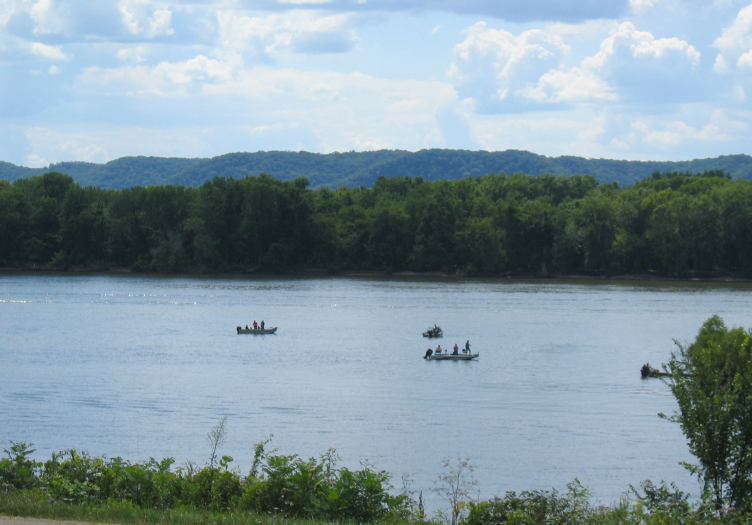 Are we too busy rescuing victims …
© Penny Leake
Copyright © 2015, 2011, 2007, 2001, 1997, 1993 by Saunders, an imprint of Elsevier Inc.
2
Health Care Today (Cont.)
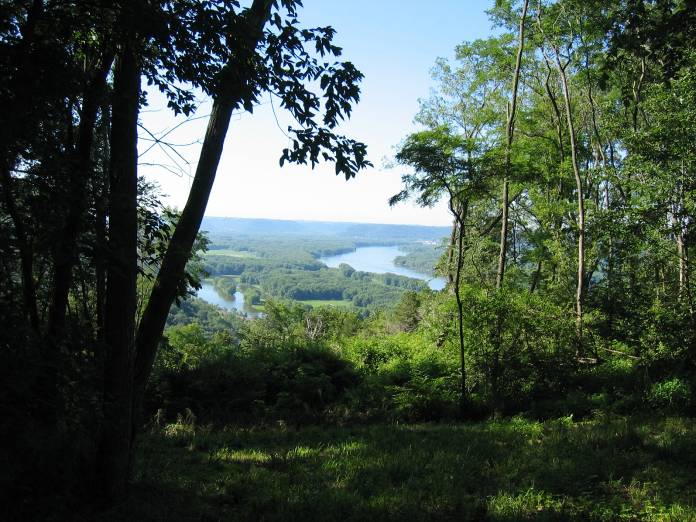 …to look upstream where the real problems lie?
– McKinlay, 1979
© Penny Leake
Copyright © 2015, 2011, 2007, 2001, 1997, 1993 by Saunders, an imprint of Elsevier Inc.
3
Microscopic Approach to Solving Community Health Problems
Individual, and sometimes family, response to health and illness
Often emphasizes behavioral responses to individual’s illness or lifestyle patterns
Nursing interventions are often aimed at modifying individual’s behavior by changing his or her perceptions or belief system
Copyright © 2015, 2011, 2007, 2001, 1997, 1993 by Saunders, an imprint of Elsevier Inc.
4
Macroscopic Approach to Solving Community Health Problems
Examines interfamily and intercommunity themes in health and illness
Delineates factors in the population that perpetuate the development of illness or foster the development of health
Emphasizes social, economic, and environmental precursors of illness
Nursing interventions may include modifying social or environmental variables 
May involve social or political action
Copyright © 2015, 2011, 2007, 2001, 1997, 1993 by Saunders, an imprint of Elsevier Inc.
5
Theoretical Approaches
The individual is the focus of change (Microscopic)
Orem’s self-care deficit theory of nursing
The Health Belief Model (HBM)
The Upstream View: society is the focus of change (Macroscopic)
Milio’s framework for prevention
Critical theoretical perspective
Copyright © 2015, 2011, 2007, 2001, 1997, 1993 by Saunders, an imprint of Elsevier Inc.
6
Variables and Relationships in the Health Belief Model
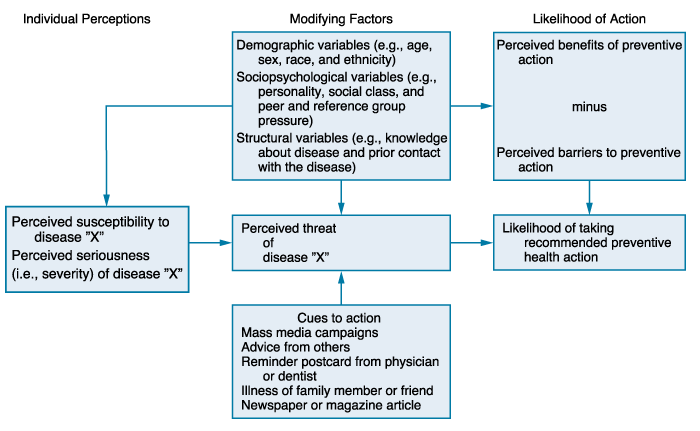 Figure 3-1
Copyright © 2015, 2011, 2007, 2001, 1997, 1993 by Saunders, an imprint of Elsevier Inc.
7
[Speaker Notes: Redrawn from Rosenstock IM: Historical origins of the health belief model. In Becker MH, editor: The health belief model and personal health behavior, Thorofare, NJ, 1974, Charles B Slack]
Critical Interactionism
Nurses can use both an upstream and a downstream approach to address health issues through critical interactionism.
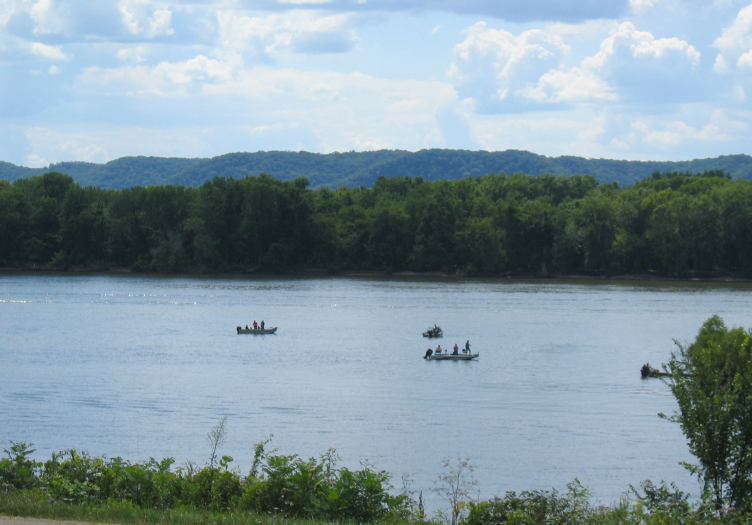 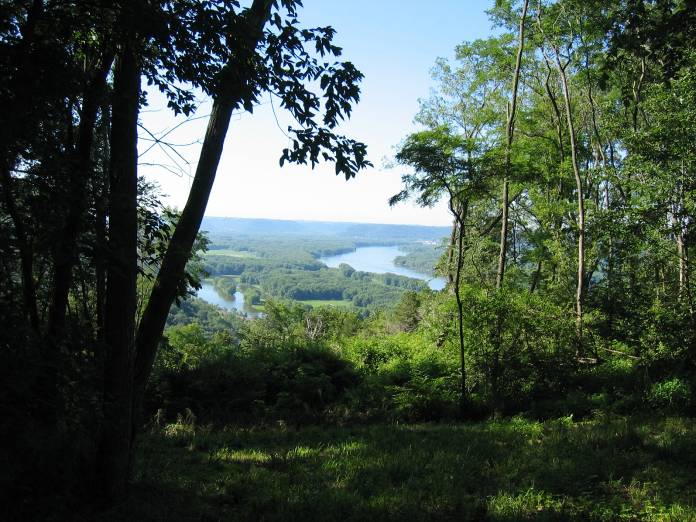 Copyright © 2015, 2011, 2007, 2001, 1997, 1993 by Saunders, an imprint of Elsevier Inc.
8
Critical Interactionism (Cont.)
Copyright © 2015, 2011, 2007, 2001, 1997, 1993 by Saunders, an imprint of Elsevier Inc.
9
Critical Interactionism (Cont.)
Copyright © 2015, 2011, 2007, 2001, 1997, 1993 by Saunders, an imprint of Elsevier Inc.
10
Critical Interactionism (Cont.)
Copyright © 2015, 2011, 2007, 2001, 1997, 1993 by Saunders, an imprint of Elsevier Inc.
11
By thinking about the root causes of health problems, we begin to understand the importance of directing nursing efforts toward the antecedents of poor health and lost opportunities.

The Social Determinants of Health topic area within Healthy People 2020 is designed to identify ways to create social and physical environments that promote good health.
Copyright © 2015, 2011, 2007, 2001, 1997, 1993 by Saunders, an imprint of Elsevier Inc.
12
Nursing with the CommunityBellack (1998)
The health agenda originates from within the community; it is not imposed by others.
A shared vision of health is a challenge because multiple viewpoints are the norm. 
Success depends on …
Listening 
Being patient 
Providing accurate and scientifically sound information
Respecting the experiences of community members
Copyright © 2015, 2011, 2007, 2001, 1997, 1993 by Saunders, an imprint of Elsevier Inc.
13